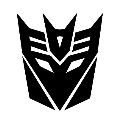 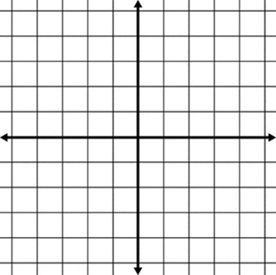 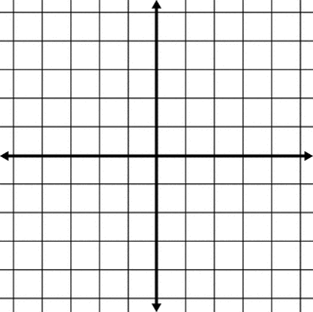 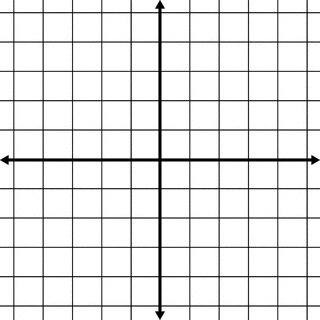 Plot:  A(4,4)  B(-3, 2) C(-1,5)
Translate the shape  2 units to the left and 5 units down  (x,  y)
                               (+2, -5)
Remember to add the “prime” mark to your new points: A’, B’, C’

THESE IMAGES ARE ______________!
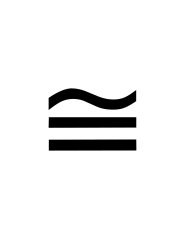 Reflection over the y-axis
What changes? (x, y)
Reflection over the x-axis
What changes? (x, y)
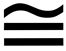 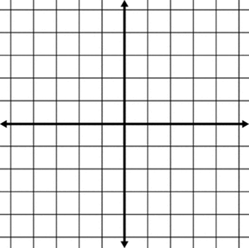 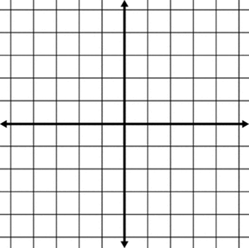 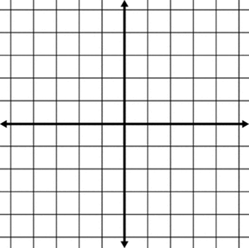 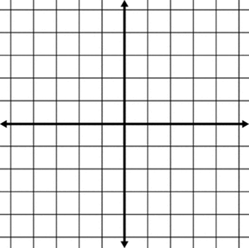 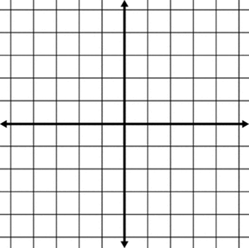